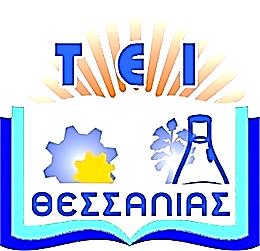 Τεχνολογικό Εκπαιδευτικό 
Ίδρυμα Θεσσαλίας
Αντικειμενοστραφής Προγραμματισμός Ι
Ενότητα 7:  Τάξεις και Μέθοδοι.
    Διδάσκων: Νικόλαος Θ Λιόλιος, Καθηγητής.
Τμήμα Μηχανικών Πληροφορικής, Τεχνολογικής Εκπαίδευσης.
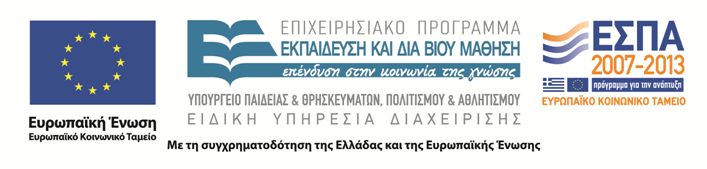 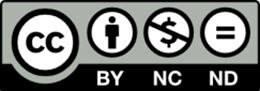 Άδειες χρήσης
Το παρόν εκπαιδευτικό υλικό υπόκειται στην παρακάτω άδεια χρήσης Creative Commons (C C): Αναφορά δημιουργού (B Y), Μη εμπορική χρήση (N C), Μη τροποποίηση (N D), 3.0, Μη εισαγόμενο. 
Για εκπαιδευτικό υλικό, όπως εικόνες, που υπόκειται σε άλλου τύπου άδειας χρήσης, η άδεια χρήσης αναφέρεται ρητώς.
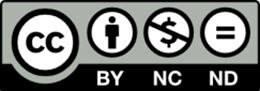 2
Χρηματοδότηση
Το παρόν εκπαιδευτικό υλικό έχει αναπτυχθεί στα πλαίσια του εκπαιδευτικού έργου του διδάσκοντα. 
Το έργο υλοποιείται στο πλαίσιο του Επιχειρησιακού Προγράμματος  «Εκπαίδευση και Δια Βίου Μάθηση» και συγχρηματοδοτείται από την Ευρωπαϊκή Ένωση (Ευρωπαϊκό Κοινωνικό Ταμείο) και από εθνικούς πόρους.
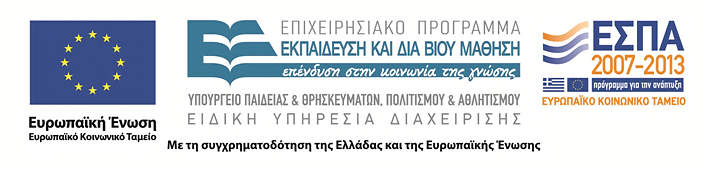 3
Σκοποί ενότητας
Ο αναγνώστης να μπορεί να:
1) Αντιληφθεί την έννοια της τάξης.
2) Χρησιμοποιεί τάξεις και μεθόδους.
Τάξεις και μέθοδοι
4
Περιεχόμενα ενότητας
1)  Τάξεις
2)  Ιδιότητες (μεταβλητές)
3)  Συμπεριφορά (μέθοδοι)
Τάξεις και μέθοδοι
5
Τάξεις
Αντικειμενοστραφής προγραμματισμός.
Κλάσεις – Αντικείμενα.
Ιεραρχία κλάσεων.
Κλάσεις, ιδιότητες – συμπεριφορά.
Ιδιότητες (Μεταβλητές).
Συμπεριφορά (Μέθοδοι).
Κληρονομικότητα.
Μέθοδοι επικάλυψης.
Η χρήση του this και του super.
Τάξεις και μέθοδοι
6
Αντικειμενοστραφής προγραμματισμός
Τάξεις και μέθοδοι
7
Κλάσεις – Αντικείμενα
Στον αντικειμενοστραφή προγραμματισμό δημιουργούμε τις κλάσεις.
Οι κλάσεις χρησιμοποιούνται ως πρότυπα για την δημιουργία των αντικειμένων.
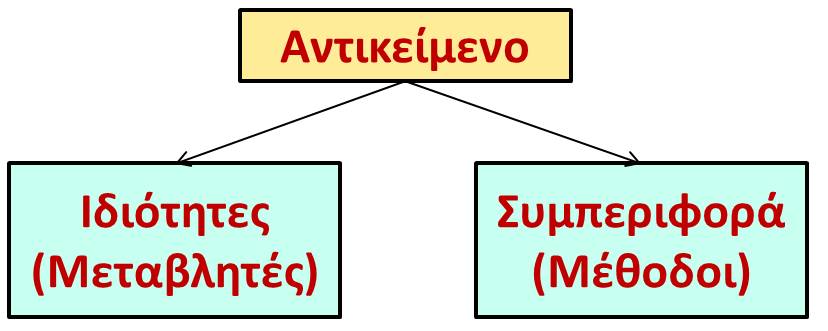 Ιδιότητες : Περιγράφουν το αντικείμενο, και δείχνουν σε τι διαφέρει σε σχέση με τα άλλα αντικείμενα.
Συμπεριφορά : Είναι τα όσα κάνει ένα αντικείμενο.
Τάξεις και μέθοδοι
8
Ιεραρχία κλάσεων
Οι κλάσεις οργανώνονται σε ιεραρχίες κλάσεων, με μορφή πυραμίδας.
Με αυτόν τον τρόπο, επιτυγχάνεται η κληρονομικότητα (inheritance), στον αντικειμενοστραφή προγραμματισμό.
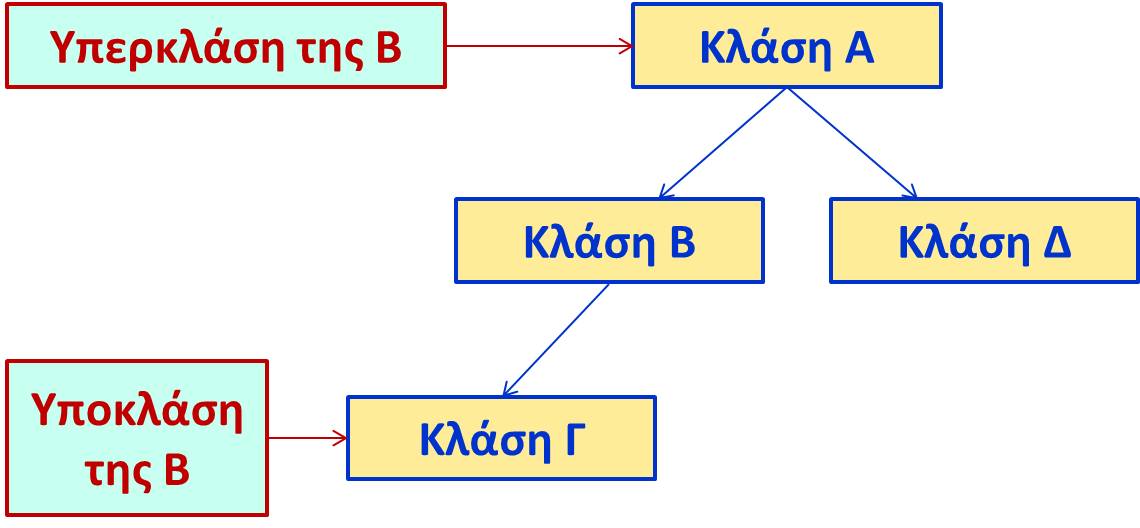 Τάξεις και μέθοδοι
9
Γενικό διάγραμμα κλάσης
public class ΌνοµαΚλάσης {
int a=10; double b;
public String name =“Panos”; 
private double x, y;
public method_1(…) {
……..
}
………..
public method_n(…) {
……..
}
}
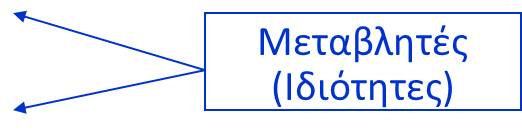 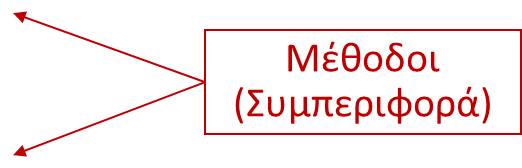 Τάξεις και μέθοδοι
10
Παράδειγμα: Δημιουργία αντικειμένου
Παράδειγμα δημιουργίας αντικειμένου με το new: 
ΌνομαΚλάσης όνομαΑντικειμένου = new ΌνομαΚλάσης(); 
Η πρόσβαση των κλάσεων καθορίζεται από τα παρακάτω:
public: Είναι προσβάσιμη από κάθε άλλη κλάση,
final: Δεν μπορούν να ορισθούν υποκλάσεις της.
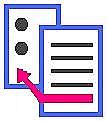 Τάξεις και μέθοδοι
11
Ιδιότητες (Μεταβλητές)
Οι ιδιότητες ενός αντικειμένου, αντιπροσωπεύουν τις μεταβλητές που χρειάζονται για να λειτουργήσει ένα αντικείμενο.
Πρόσβαση μεταβλητών:
Τάξεις και μέθοδοι
12
Ιδιότητες (Μεταβλητές): Πρόσβαση
Τρόπος πρόσβασης μεταβλητής ενός αντικειμένου.
public class TestClass{
public int a =10;
public String b = “test!”;
}
TestClass x = new TestClass();
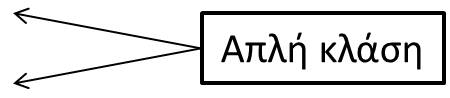 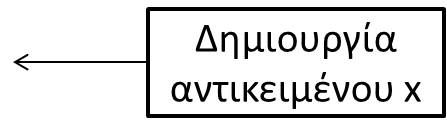 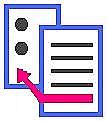 Τάξεις και μέθοδοι
13
Συμπεριφορά (Μέθοδοι)
Η συμπεριφορά περιγράφει τα διάφορα τμήματα μιας κλάσης, που εκτελούν συγκεκριμένες εργασίες. Καθένα από αυτά τα τμήματα, ονομάζεται μέθοδος. 
Πρόσβαση μεθόδων:
Τάξεις και μέθοδοι
14
Συμπεριφορά (Μέθοδοι): Πρόσβαση
Τρόπος πρόσβασης μιας μεθόδου ενός αντικειμένου.
public class TestClass{ 
……
public void printName(String name){
System.out.println(name);
} 
……
} 
 TestClass x = new TestClass();
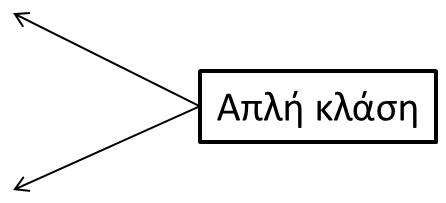 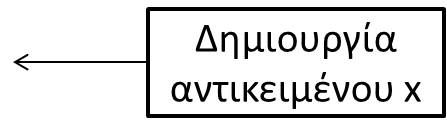 Τάξεις και μέθοδοι
15
Δημιουργία τυπικής κλάσης
Τάξεις και μέθοδοι
16
Συμπεριφορά (Μέθοδοι)(1 από 2)
Μέθοδοι πρόσβασης (Accessors).
Είναι απλές μέθοδοι, οι οποίες επιστρέφουν ή αλλάζουν τις τιμές των  βασικών μεταβλητών  ενός αντικειμένου.
Οι μέθοδοι πρόσβασης, μπορούν να παραληφθούν όταν οι μεταβλητές είναι public. Καλό όμως είναι να αποφεύγουμε τις public μεταβλητές, και να χρησιμοποιούμε μεθόδους πρόσβασης.
Μέθοδοι ελέγχου ισότητας αντικειμένων (Equals).
Αποτελούν βασικές μεθόδους, οι οποίες ελέγχουν εάν δύο αντικείμενα μιας κλάσης, είναι ίσα μεταξύ τους.
Κατά την ανάπτυξή τους, πρέπει να λαμβάνονται υπόψη όλες οι ιδιότητες και συμπεριφορές των αντικειμένων.
Τάξεις και μέθοδοι
17
Συμπεριφορά (Μέθοδοι) (2 από 2)
Μέθοδος εκτύπωσης αντικειμένου (toString()).
Υπάρχει μια ειδική μέθοδος στη Java, για την εκτύπωση ενός αντικειμένου:
public String toString() {
………….
}
Με αυτόν τον τρόπο, είναι δυνατή η εκτύπωση ενός αντικειμένου, μέσω της μεθόδου println().
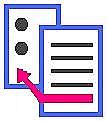 Τάξεις και μέθοδοι
18
Τέλος έβδομης ενότητας
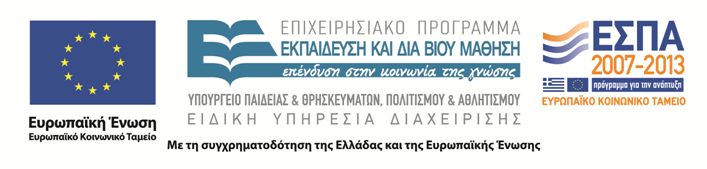 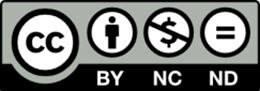